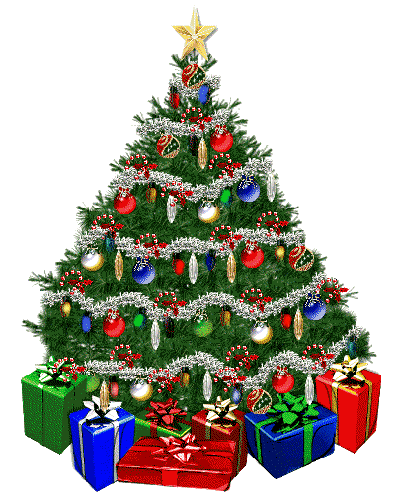 КВН                        2011
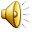 4   «б»  класс
Разминка. «Добавить слово»
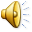 И ТО, И СЁ"
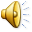 «Игра  в  снежки»
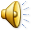 " В лесу  родилась  ёлочка»"
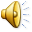 Ель запрятали  в слова, а в какие - нет следа!
Соберите  их скорей, чтоб игралось веселей!


                      ШМЕЛЬ
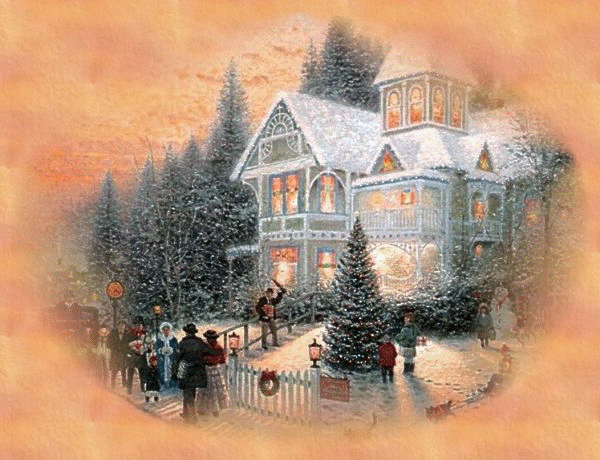 "Песенный"
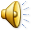 "Тайны Нового года"
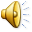 Шуточная викторина
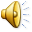 Пожелания в Новом году"
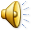 Поиски  Деда  Мороза.
Идут часы, проходят дни: таков закон природы,
  И я сегодня Вас хочу поздравить с Новым годом !
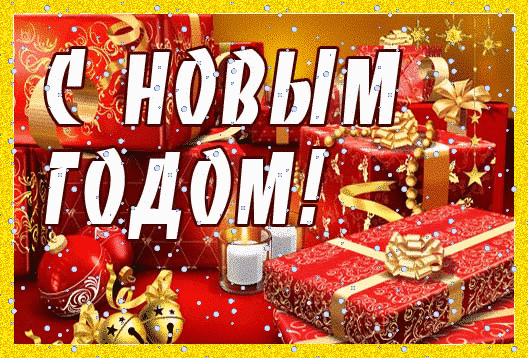